Current Environment Challenges  & Way forward – SME’s
11/23/2011
1
CHALLENGES
DOMESTIC
INTERNATIONAL
ECONOMIC
POLITICAL
ECONOMIC
INEREST RATES
FOREX RATE
UNCERTAINITY
INFLATION
TAX ENVIRONMENT
11/23/2011
2
Past Estimates
11/23/2011
3
Environment – Currency – Bank Projn Jan’11
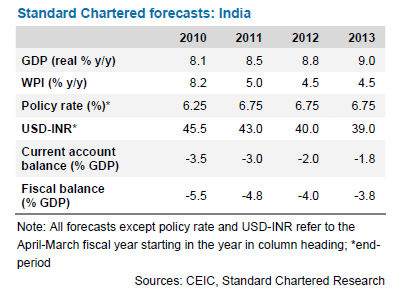 Appreciating Rupee, but forward premiums are high………
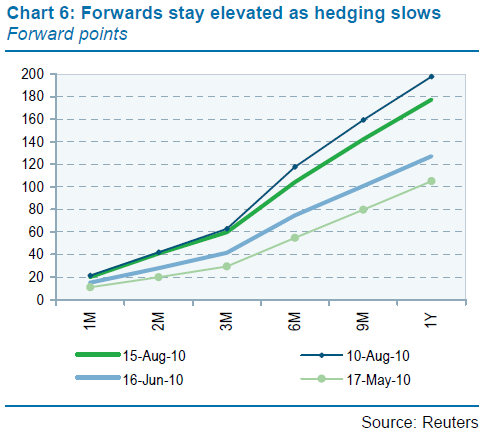 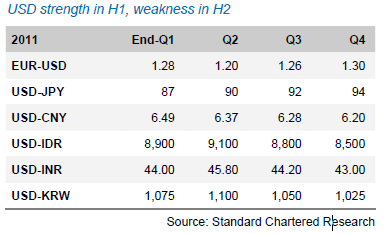 Current Forward premiums – 250 Ps PA
11/23/2011
4
Environment – Costs Jan’11
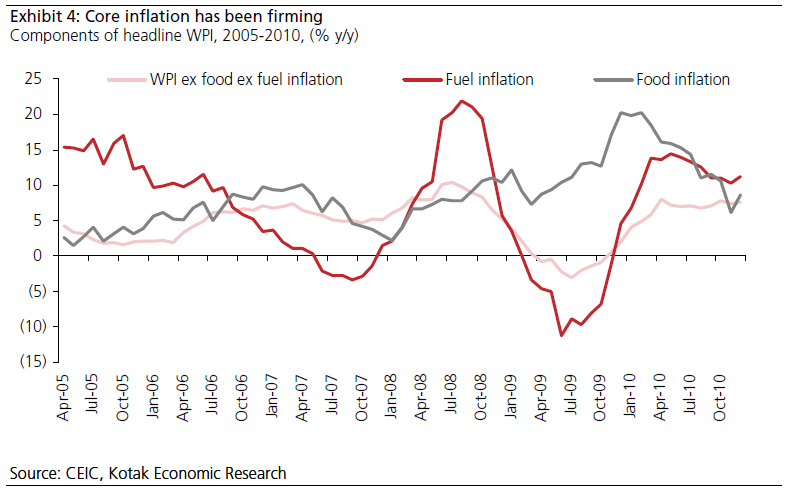 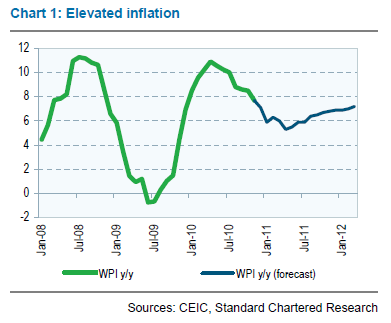 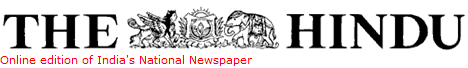 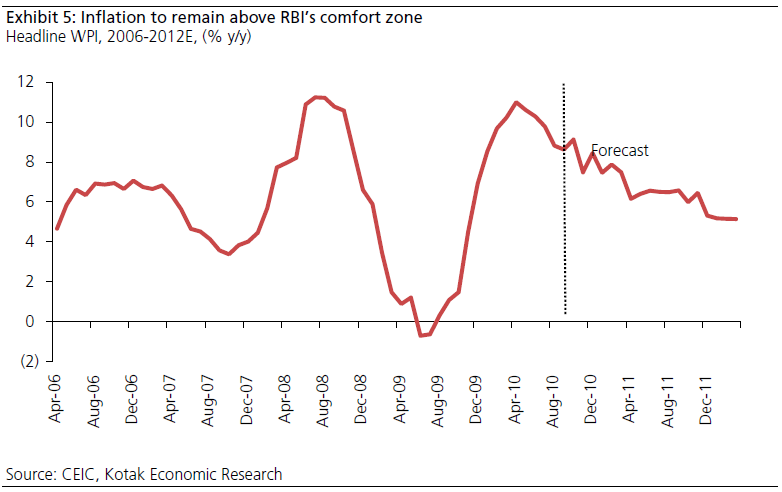 Power tariff hike proposed for industries
Details of the hike:
HT ferro alloys: Rs 2.40 to Rs 2.90 per unit; HT commercial: Rs 5.16 to Rs 6.16; HT government lift schemes: Rs 2.36 to Rs 2.86 (revenue gain Rs 112 crore) and Railway traction: Rs 3.95 to Rs 4.75.
Impact on input costs…
11/23/2011
5
Current situation
11/23/2011
6
INTERNATIONAL ENVIRONMENT
FOREX RATE
Highly fluctuating foreign currency (short term fluctuations);
eg: US $ moved from month average of Rs.44.37 (in Apr-11) to Rs.52.70 in Week 4 of Nov-11 in a span of less than a year
Way ahead:
Smart Hedging, protect a base rate but not with profit motive;
Natural hedge (Import substitution);
Lower global economic growth, eurozone issue to impact rate of exchange.
Volatility is realty. Live with it. 
India no longer insulated from the world.
Avg. weekly rate in Nov-11
11/23/2011
7
Source: RBI
GDP
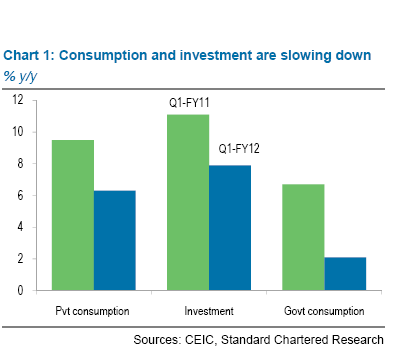 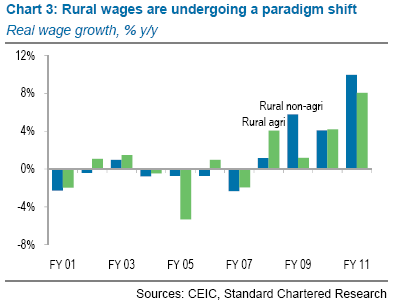 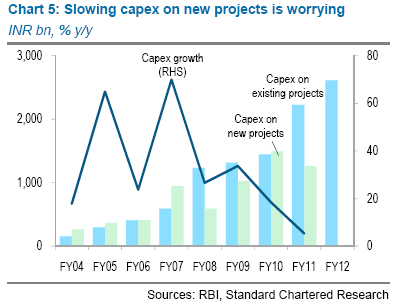 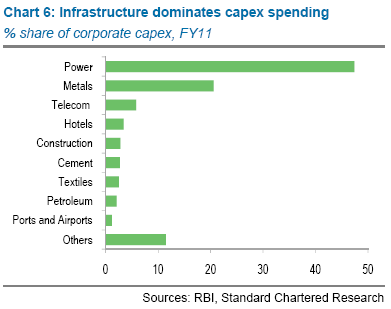 11/23/2011
8
GDP Industry
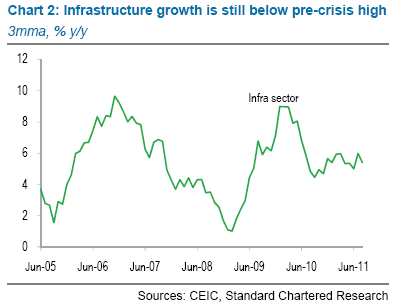 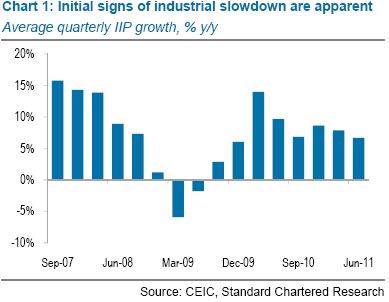 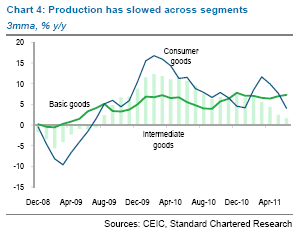 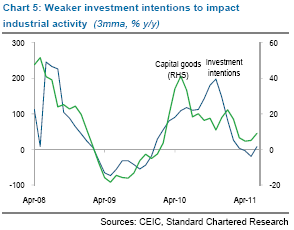 11/23/2011
9
INDIA’S INDUSTRIAL PRODUCTION
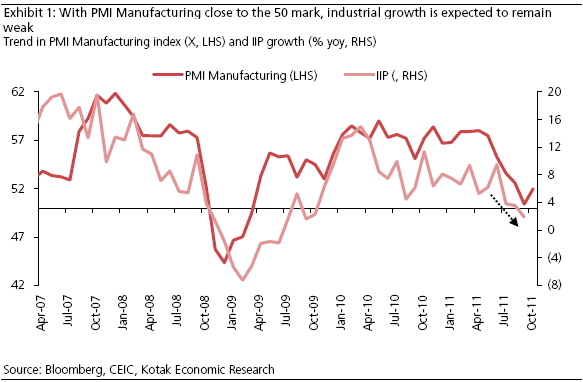 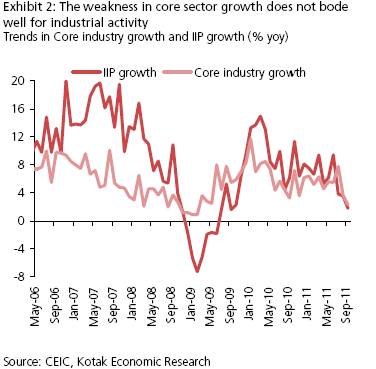 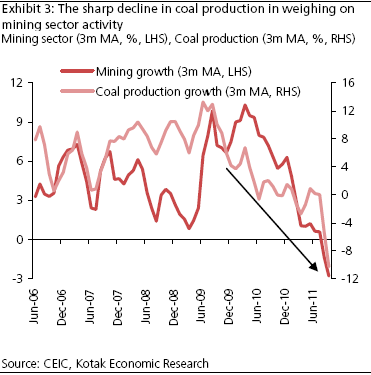 11/23/2011
10
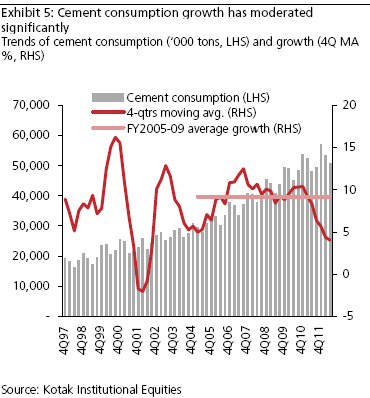 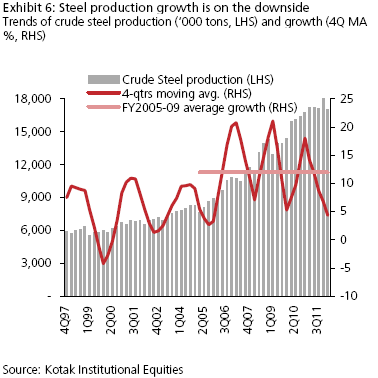 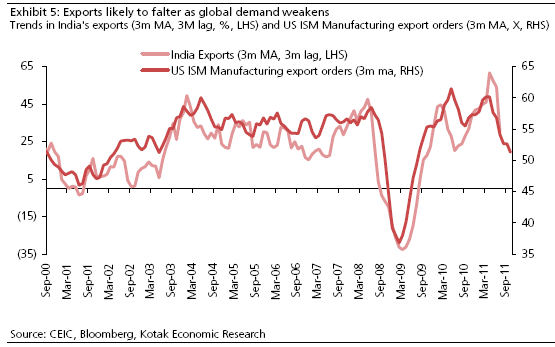 11/23/2011
11
GDP Services Sector
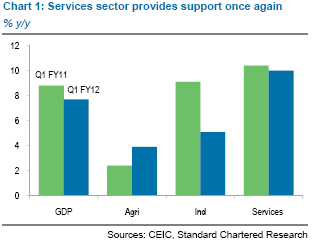 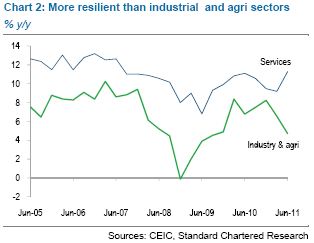 11/23/2011
12
DOMESTIC ENVIRONMENT
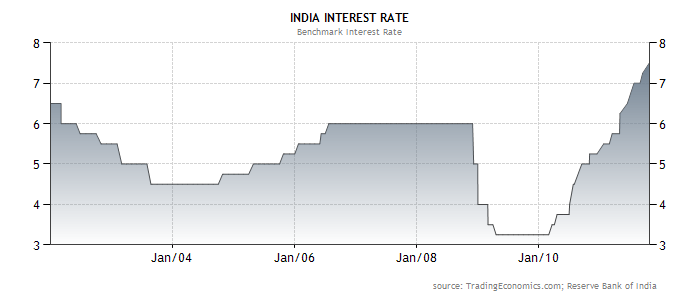 INTEREST RATES
High interest rate environment@ 15%

Increasing the Repo rates by RBI for arresting the inflation is affecting the Industrial growth due to high borrowing costs..
Options:
Use of low cost borrowing options such as PCFC, need to be traded off with Rupee depreciation.
Higher interest rates are affecting industry
RBI to continue to tweak interest rate to control inflation in relation with Industry growth. 
RBI caught between devil and deep sea – (depreciating rupee & higher inflation)
11/23/2011
13
Graph Indian interest rate RBI - interest rates last year
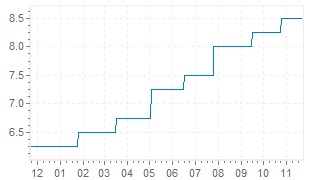 RBI latest interest rate changes
Graph Indian interest rate RBI - interest rates last year
Interest rate tweaked 7 times over last 10 months
11/23/2011
14
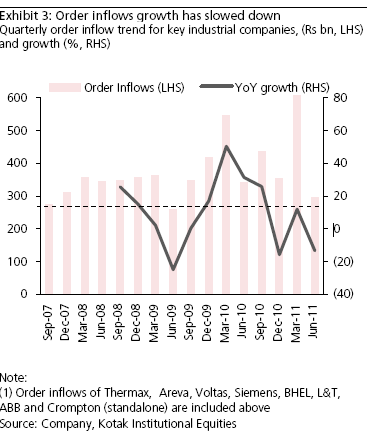 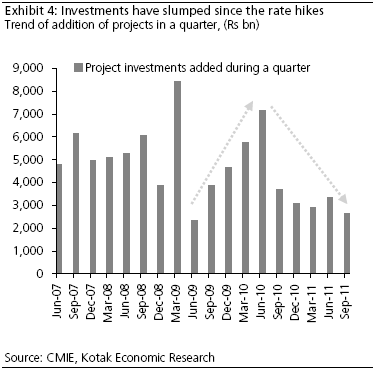 11/23/2011
15
INFLATION

Inflation driven both by monetary supply and also short supply of goods

Rising inflation, inflation high at 10.1%
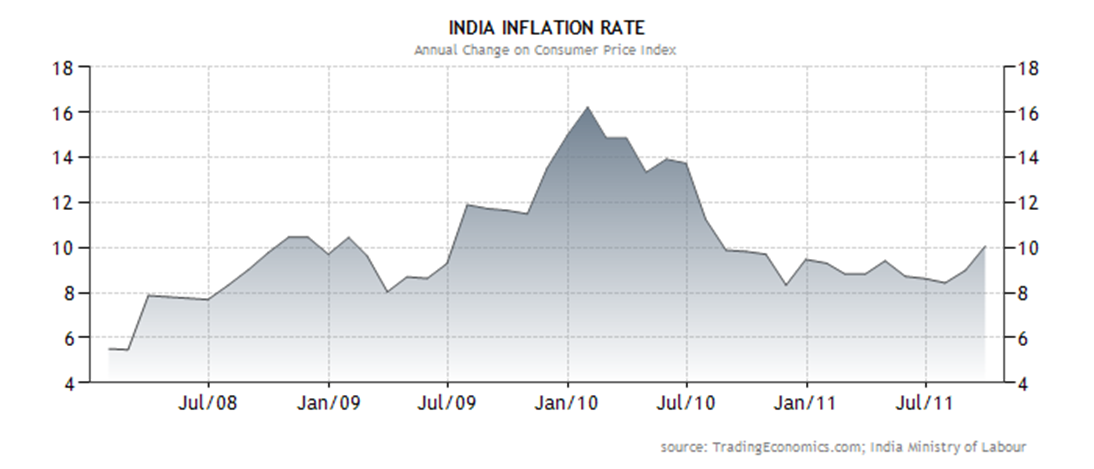 11/23/2011
16
INFLATION
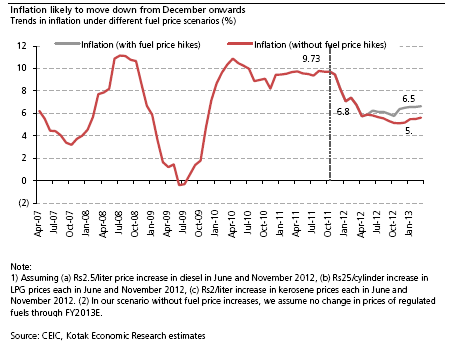 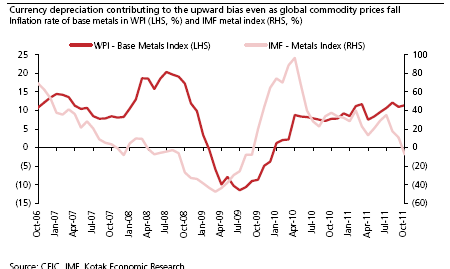 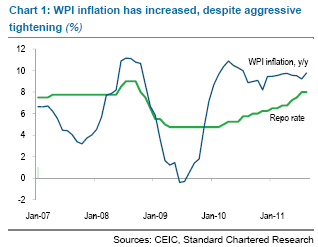 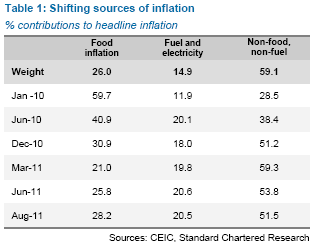 11/23/2011
17
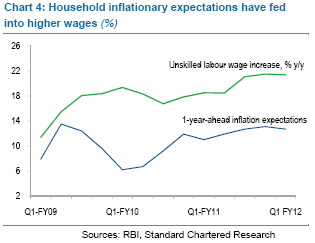 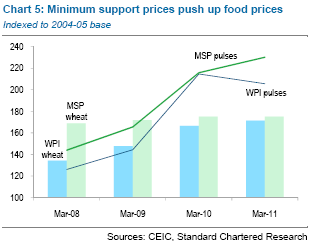 11/23/2011
18
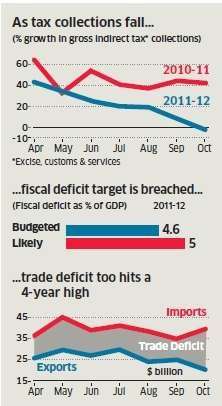 TAX ENVIRONMENT
Uncertainty on introduction of GST, GST would remove cascading effects of tax

Service tax on wide number of areas by introduction of negative list which is small and tax is levied on invoice instead of receipt basis;

Government Direct tax collections are lower by ~40% to Rs. 2.32 Lakh Cr.  YTD Oct’11,  against target of Rs.5.85 Lakh Cr for the year leading to increase in fiscal deficit target  (as % of GDP) from Budet of 4.6% to 5%.
POLITICAL UNCERTAINITY

Political unrest is causing delays in decision making in the implementation of reforms and providing necessary support.
11/23/2011
19
Fiscal Policy
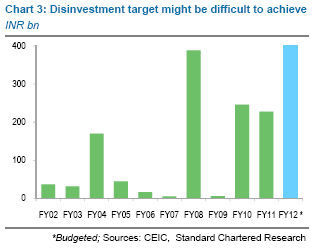 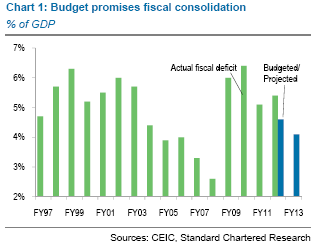 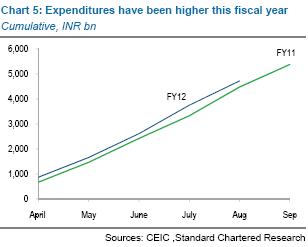 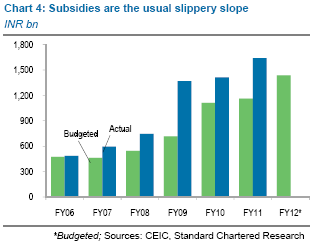 11/23/2011
20
TWIN DEFICITS
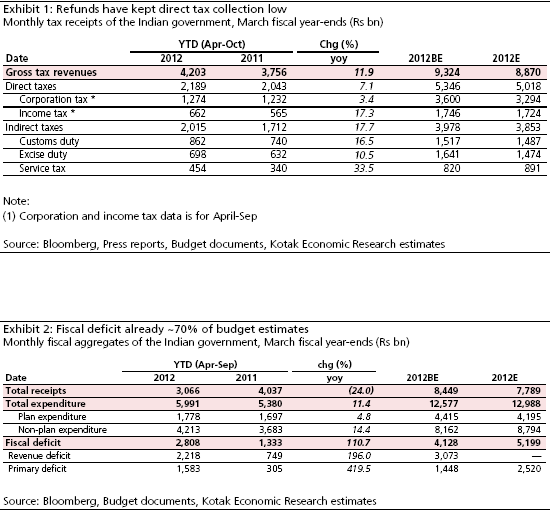 11/23/2011
21
Way Forward
Challenges Summary: 
 Increase in inflation expected to come down beyond Dec’11 (Base effect)
 Fiscal Deficit expected to be around 5.8% 
 GDP FY’12 expected to be around 7%
 Interest rate increase should taper off.
 Power situation very grim. Impact of lower coal production and water level
 Rupee expected to be weak till the europe crisis is reolved

Options:
 Forex front hedging a good strategy for exports. Importers to hedge for short term at every fall.
 Domestic consumption still good.
 Innovation and Productivity to separate “Men from Boys”
 Currency Volatility a reality.
 Investment policies will be opened up to attract FDI investment.
11/23/2011
22